ГБОДУ ЦРР Детский сад № 38Красносельского района г. Санкт-Петербург
МЫ – ФИНАНСИСТЫ
Занятие в старшей группе
Авторы: Пугачева С.Н., воспитатель
Скородумова Л.С., воспитатель
ЧТО СЛУЧИЛОСЬ?
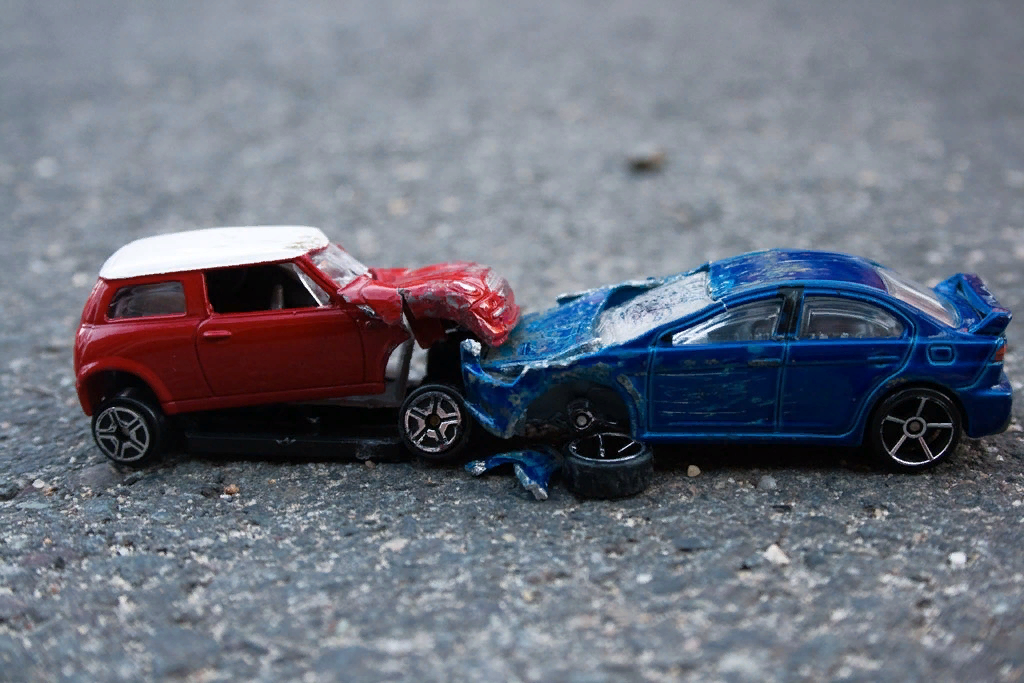 ОТКУДА БЕРУТСЯ ДЕНЬГИ?
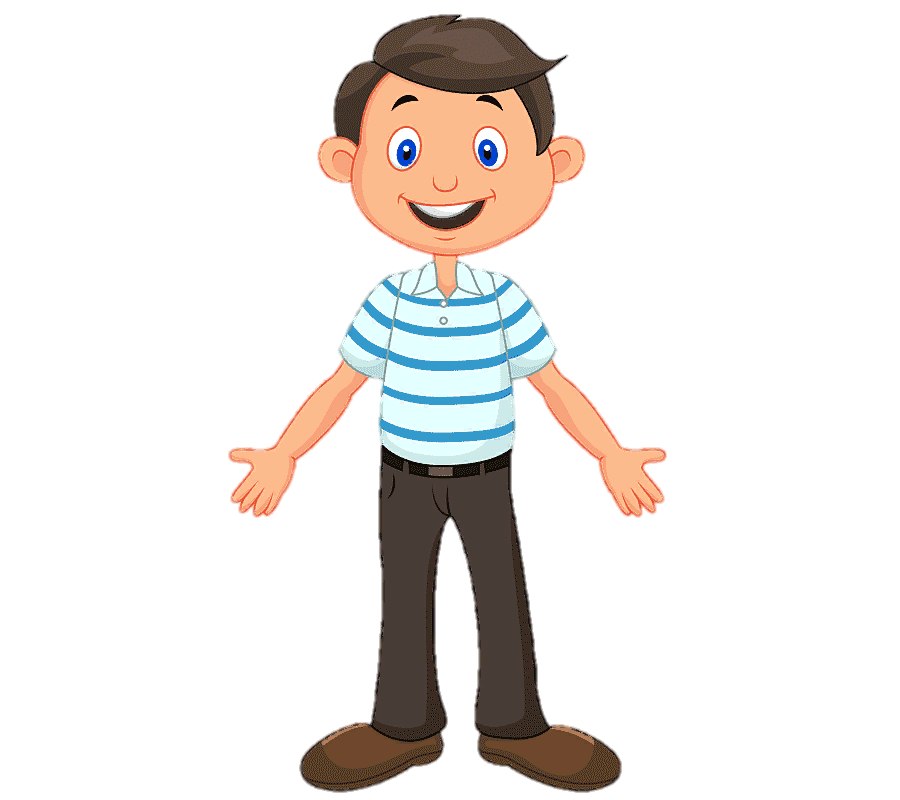 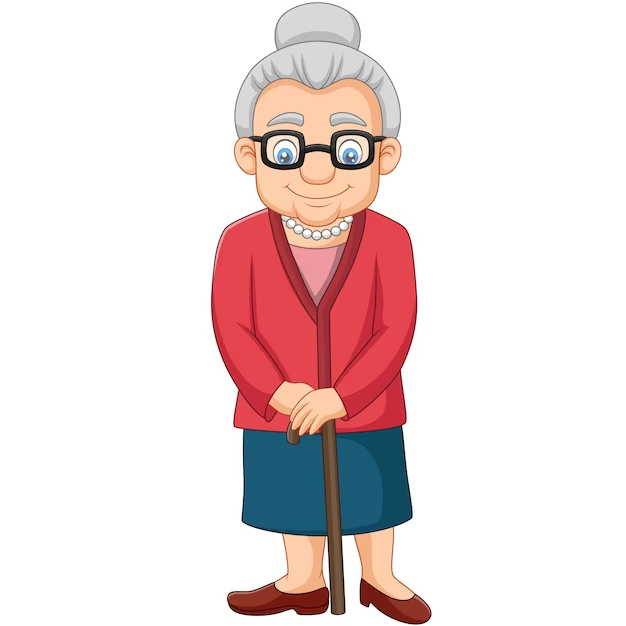 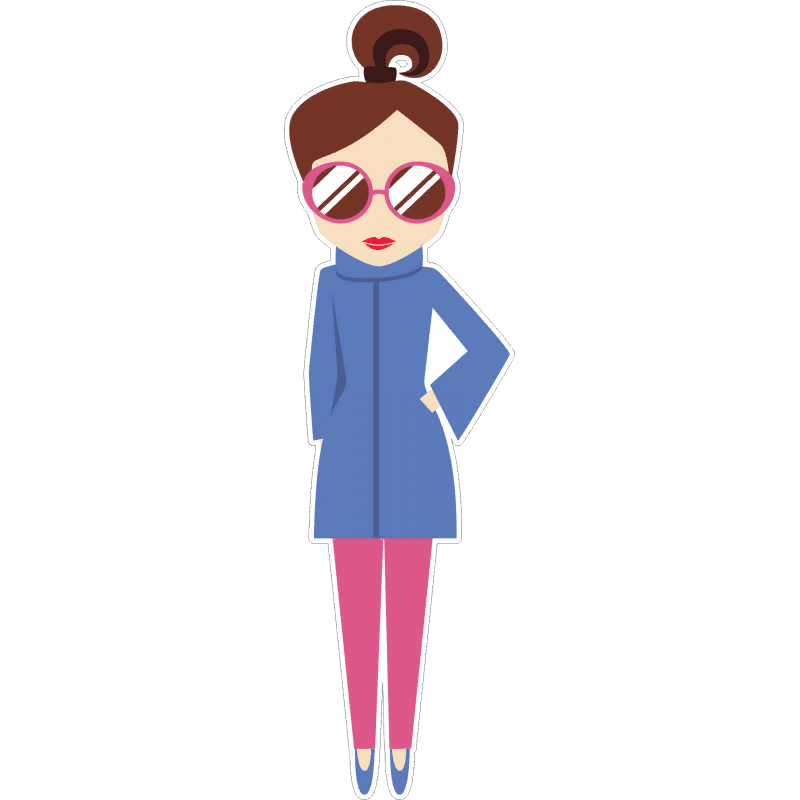 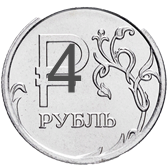 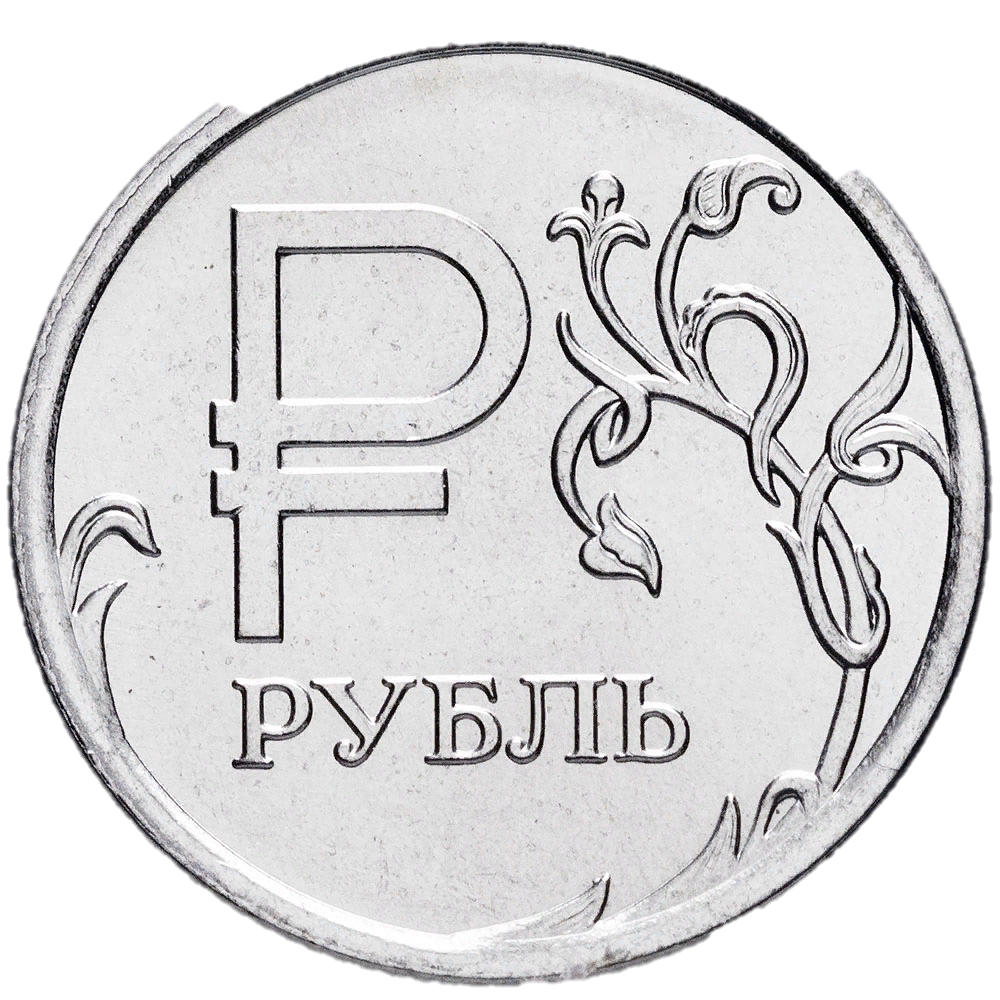 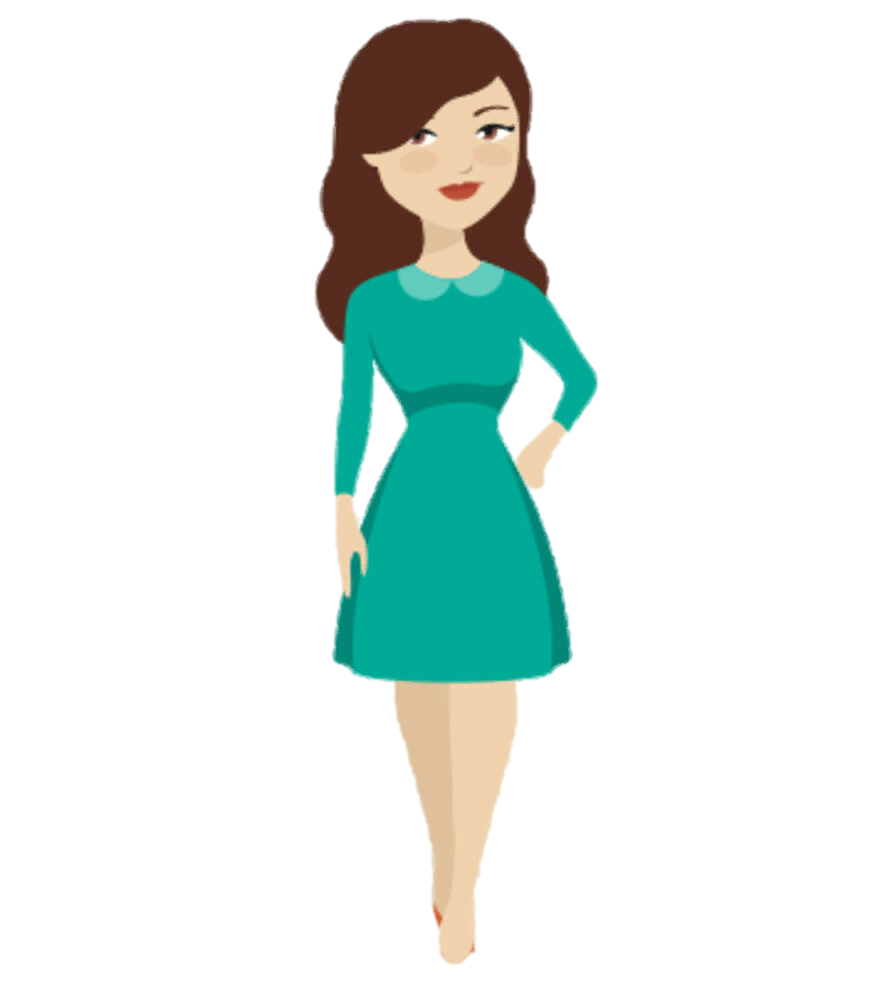 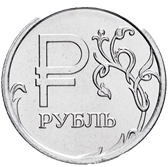 1
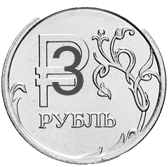 2
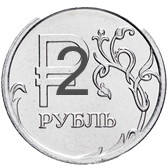 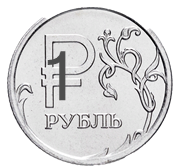 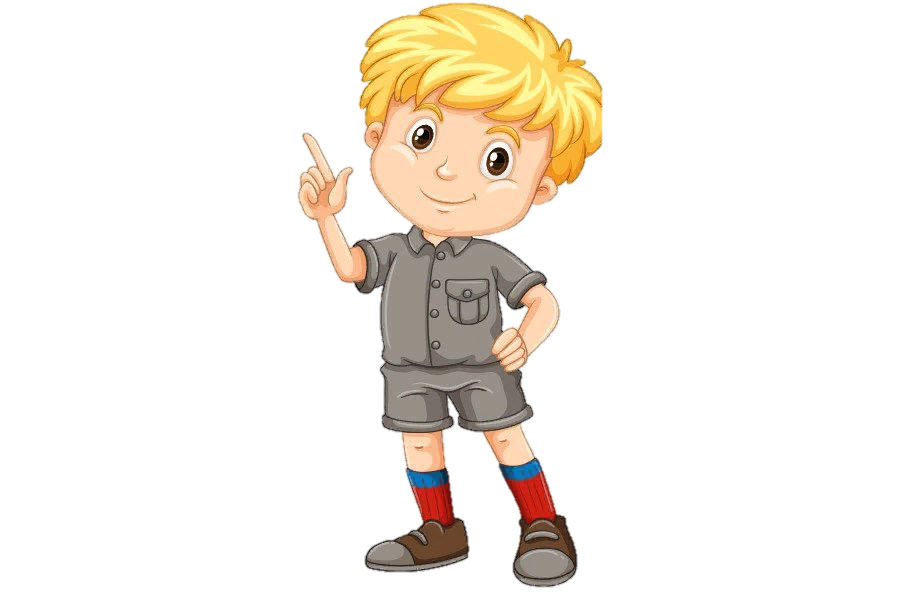 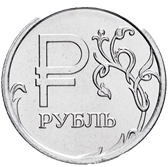 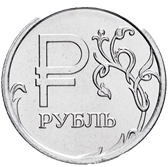 4
3
ДОХОДЫ
Куда уходят деньги?
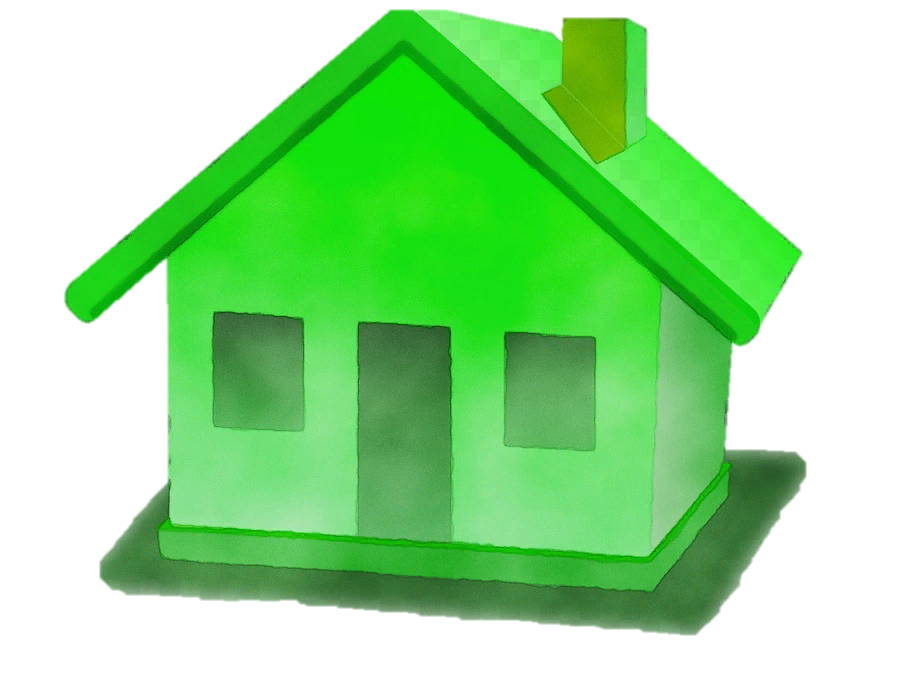 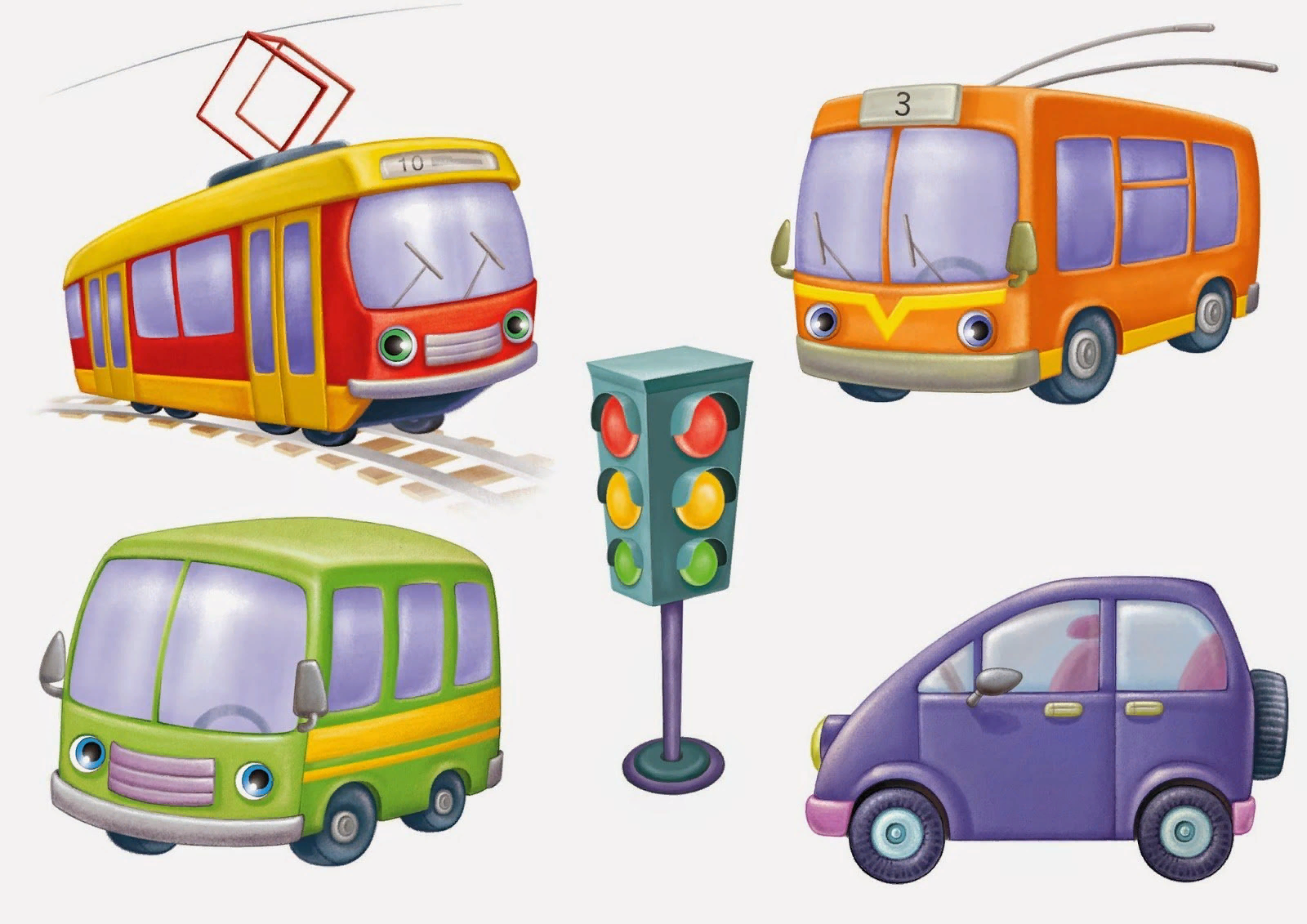 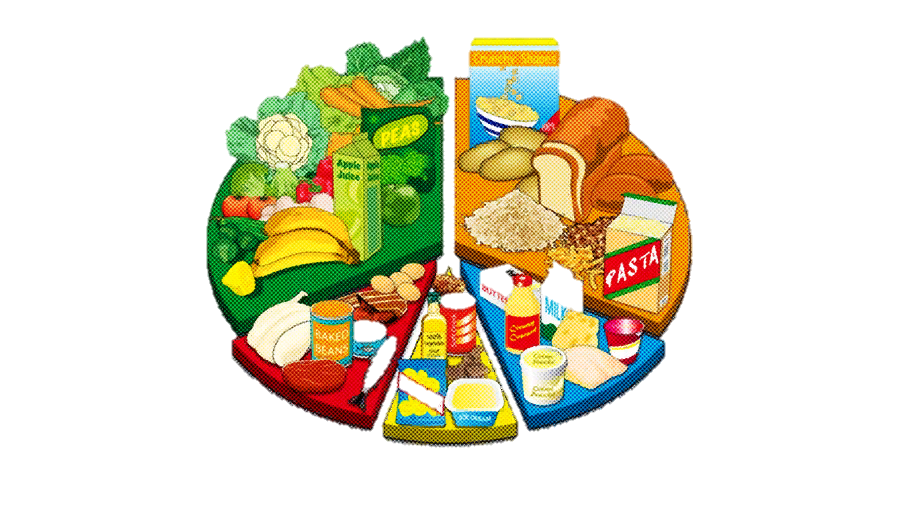 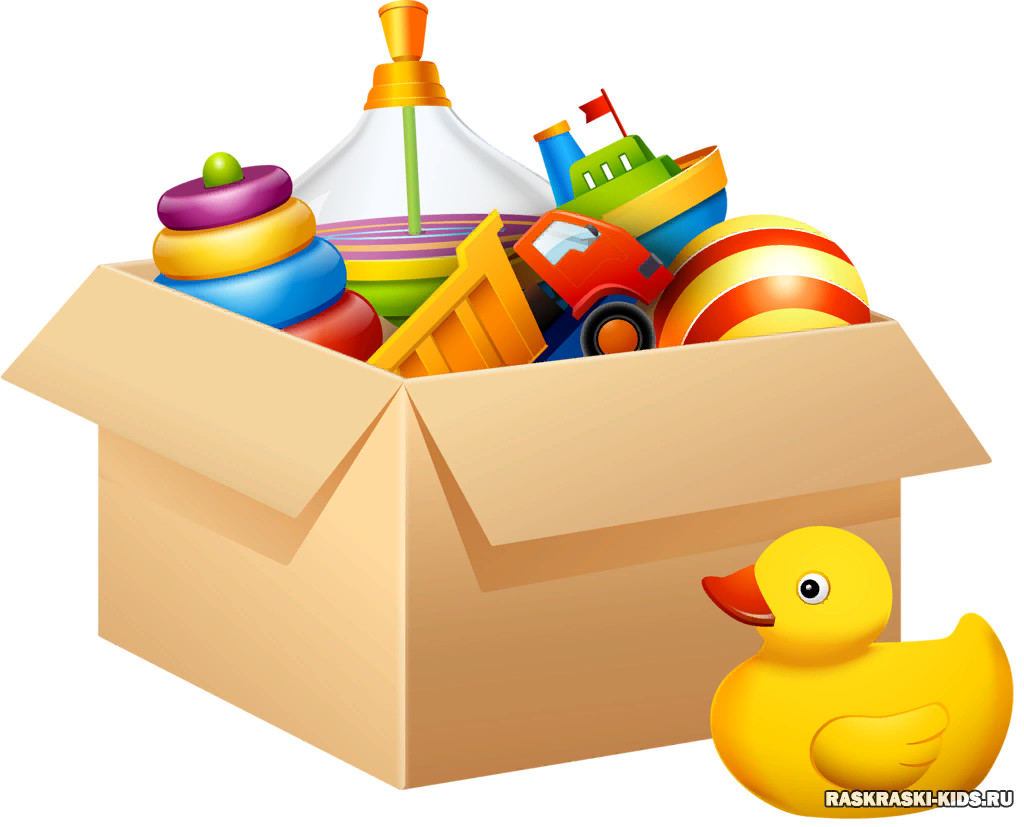 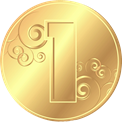 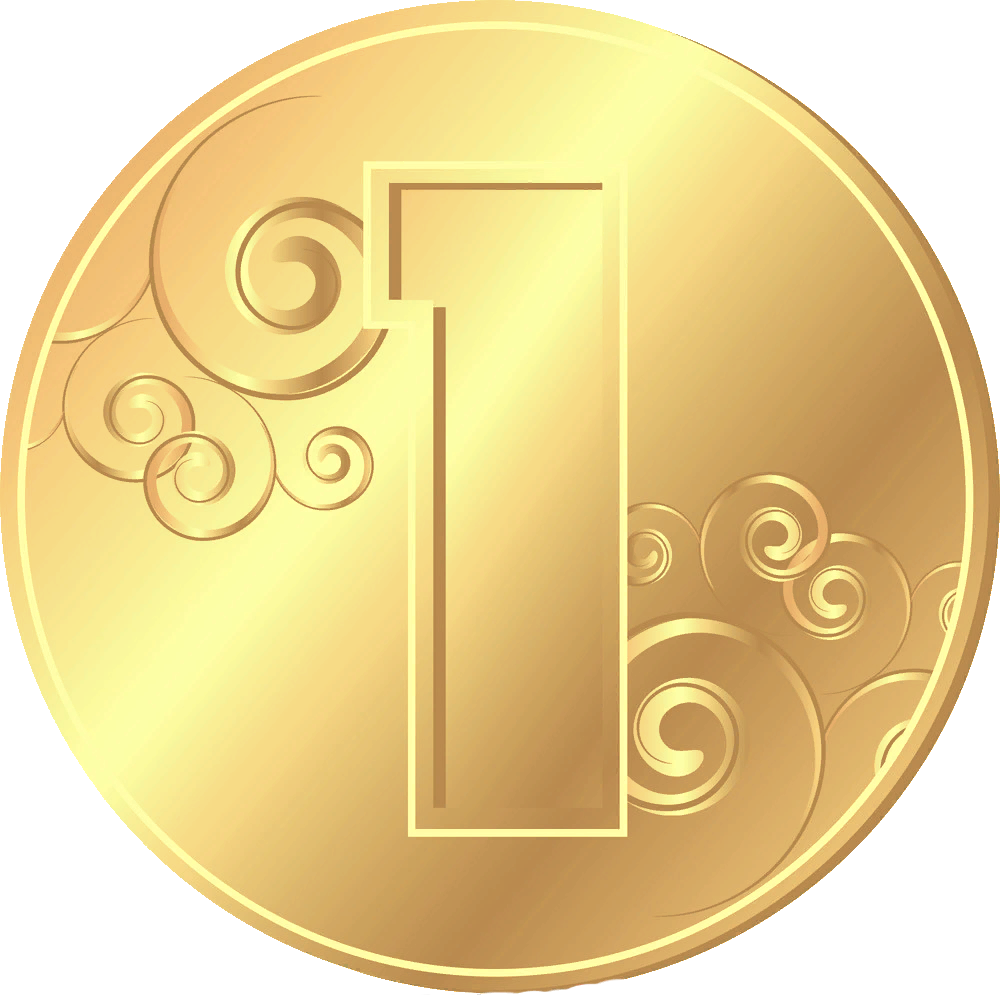 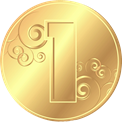 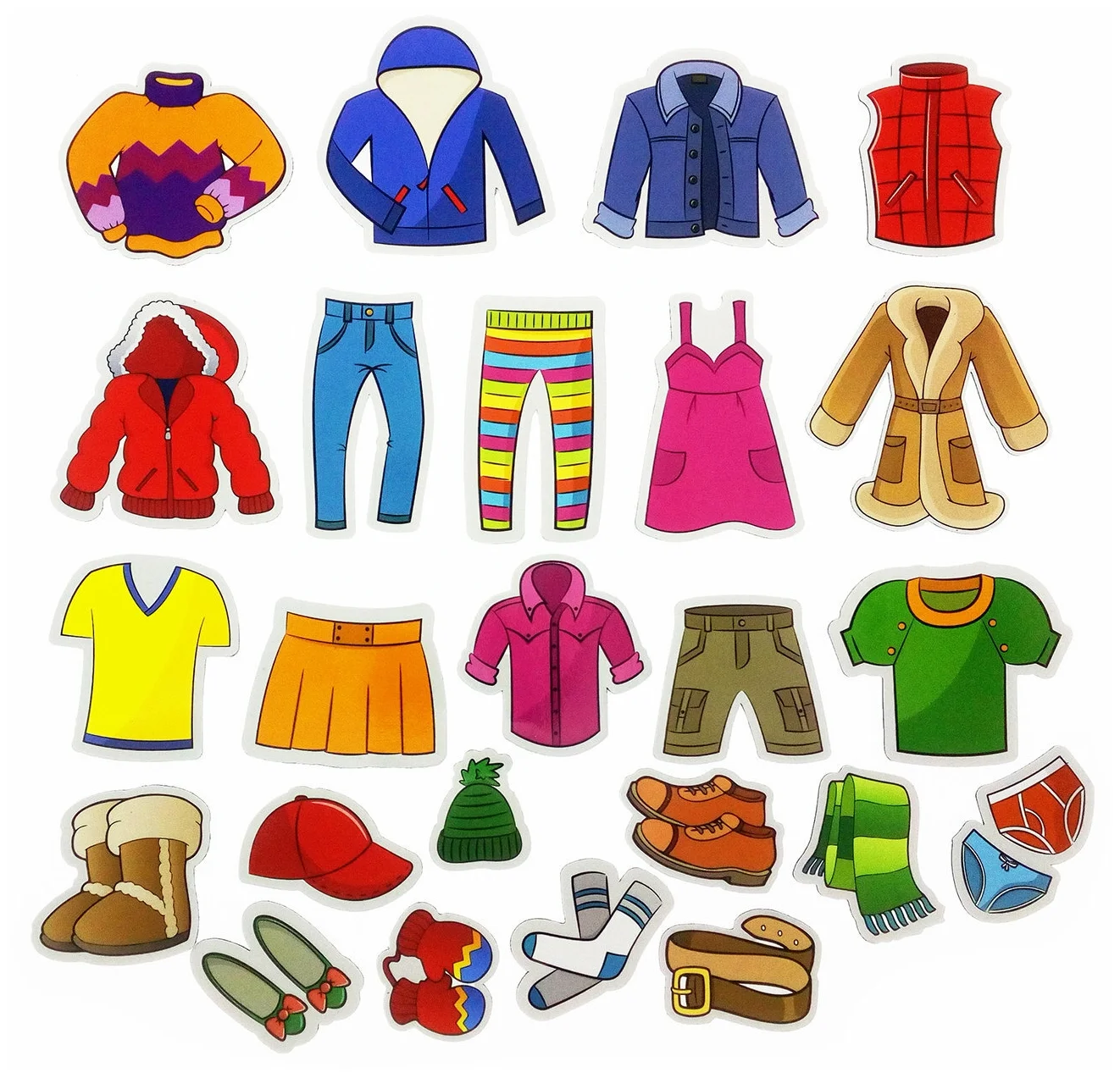 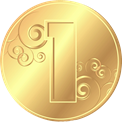 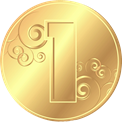 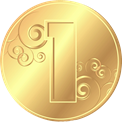 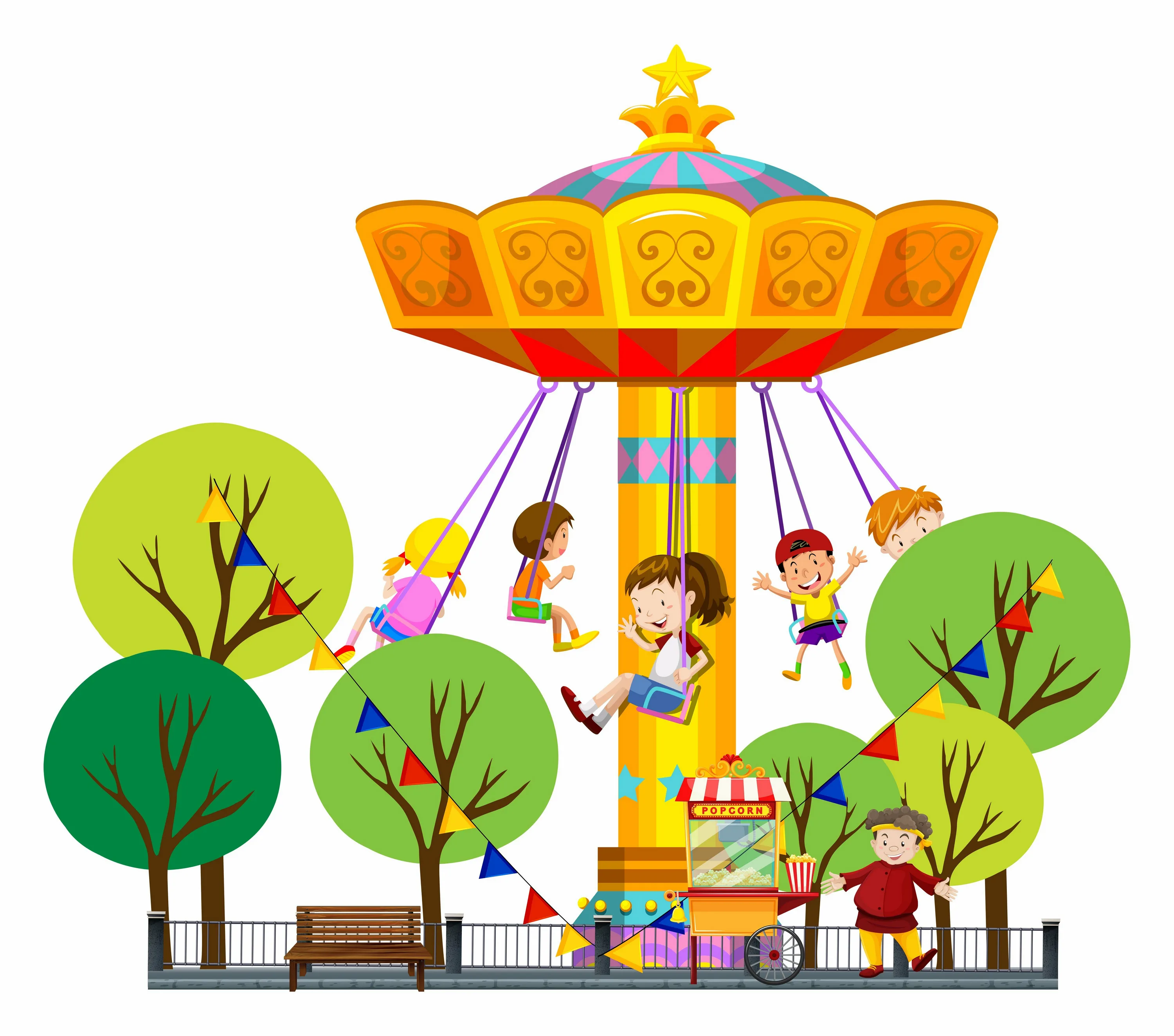 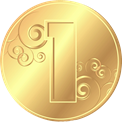 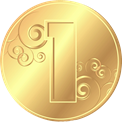 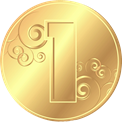 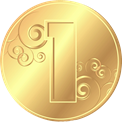 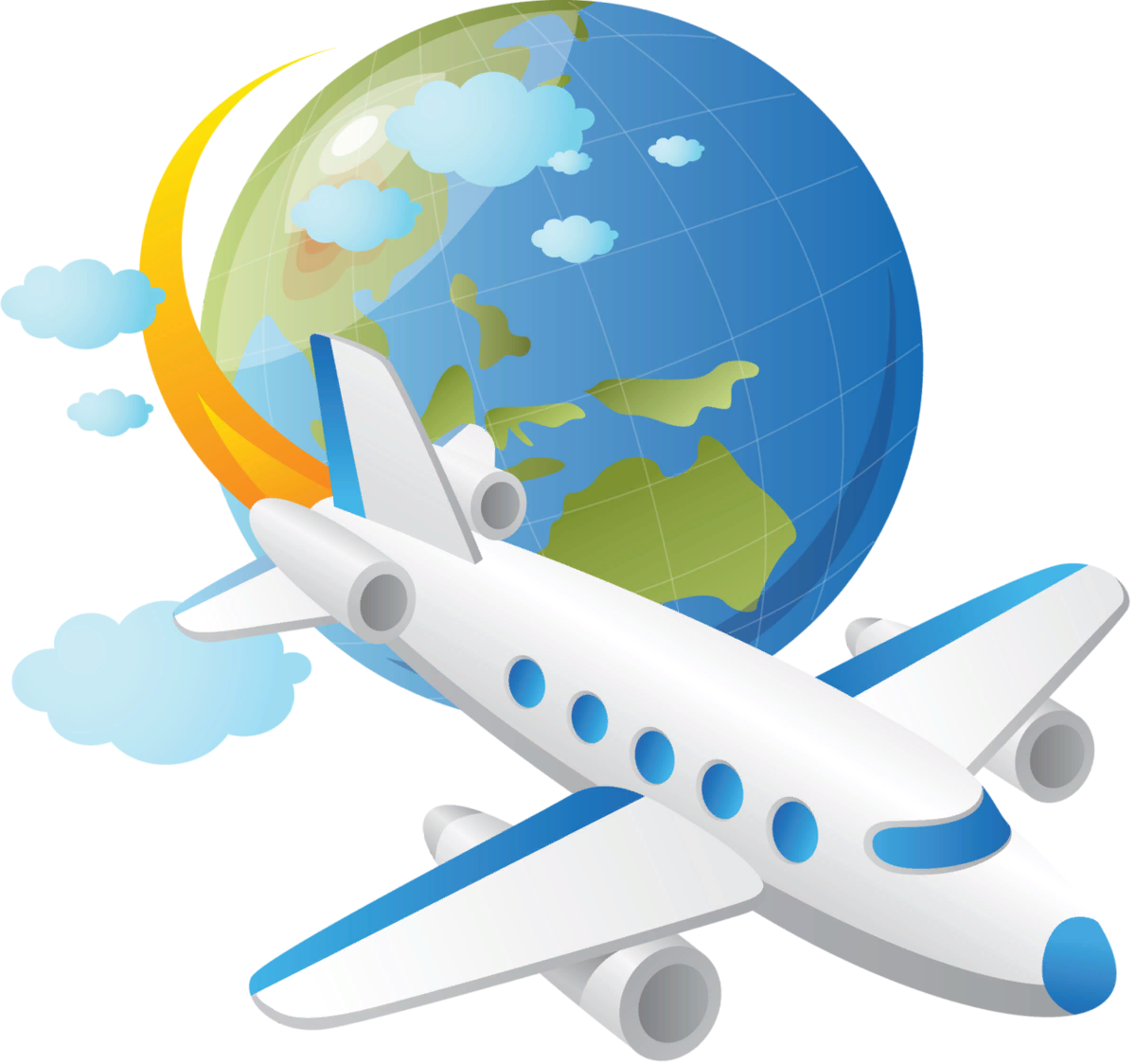 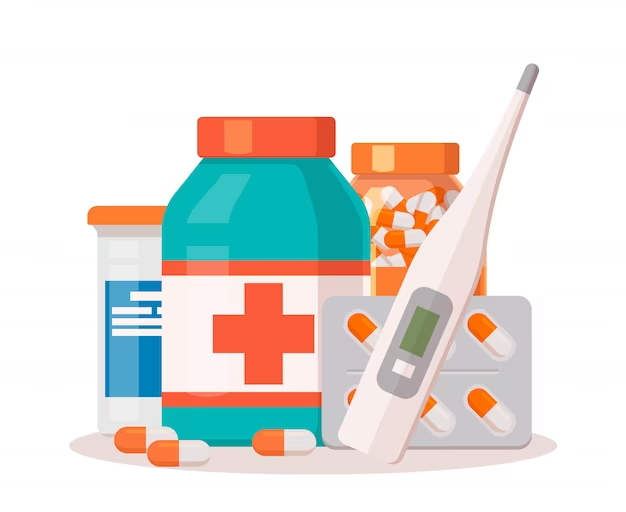 РАСХОДЫ
Полезные и вредные советы
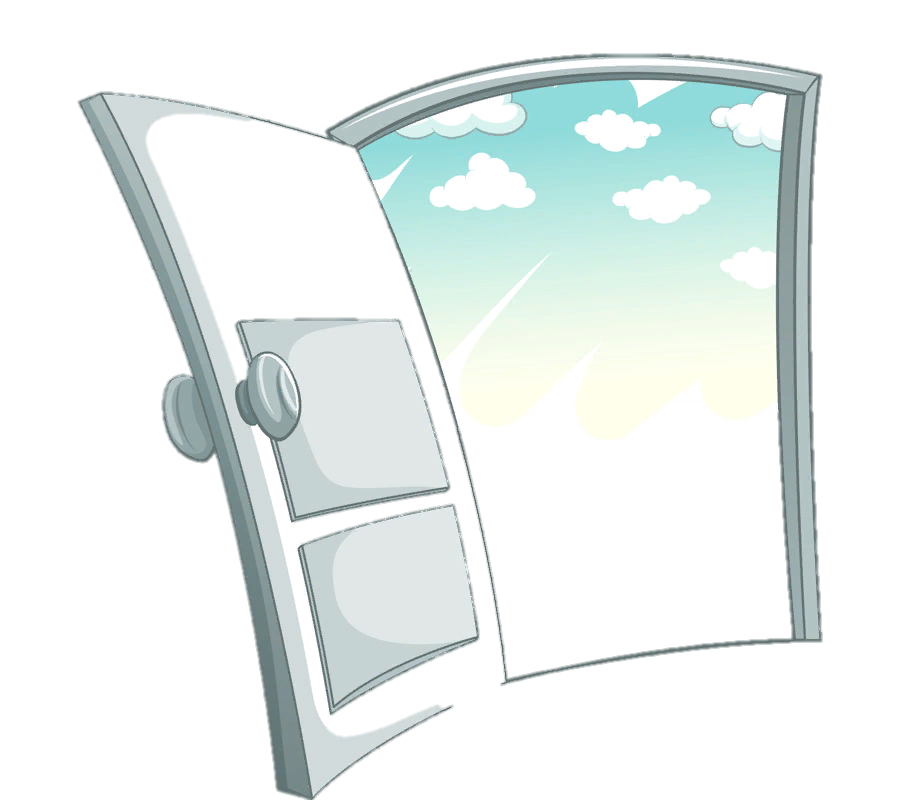 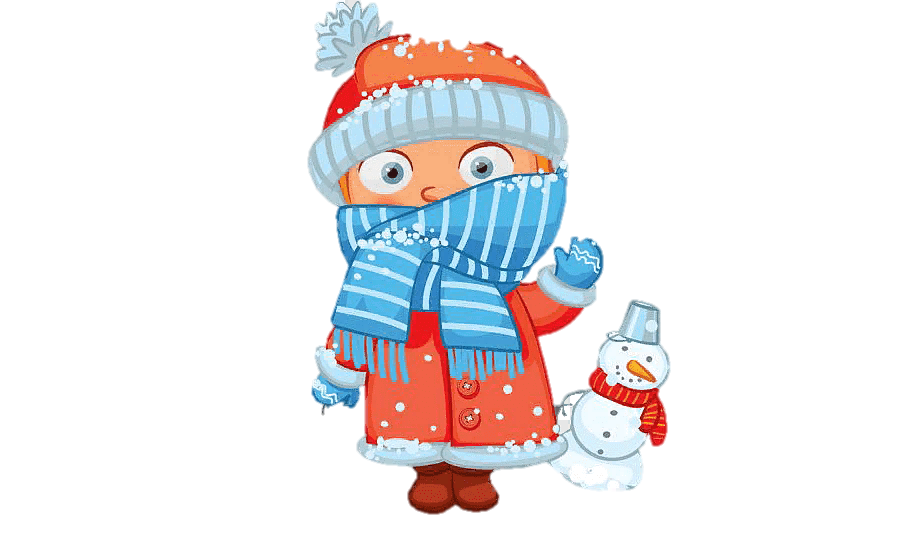 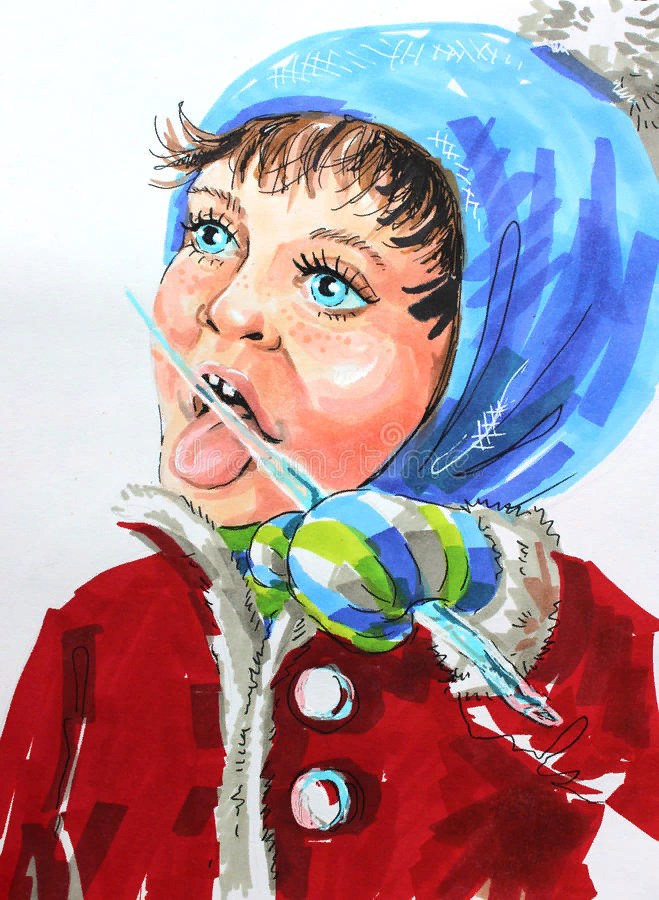 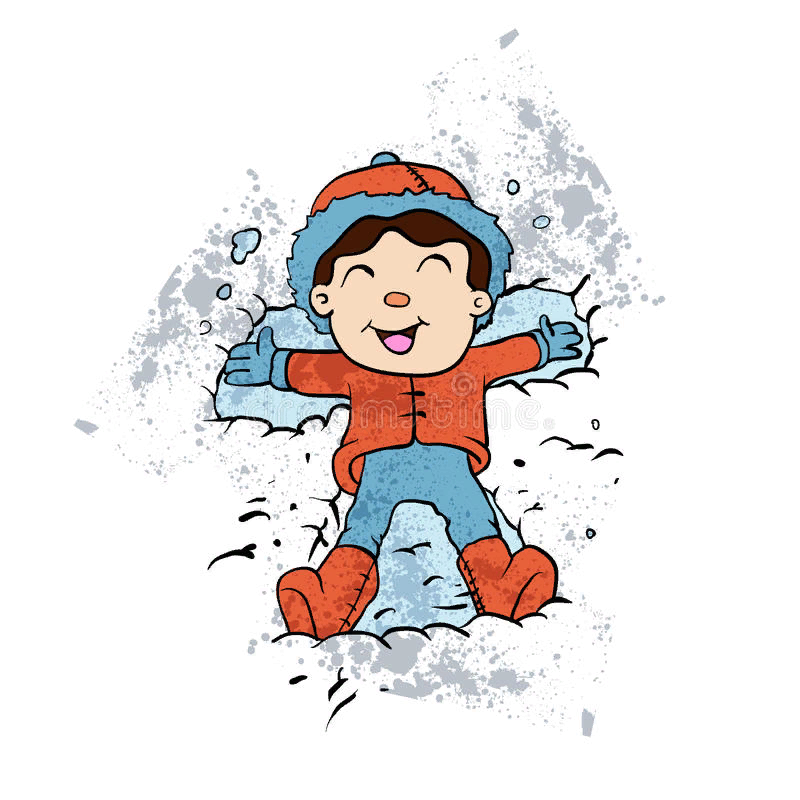 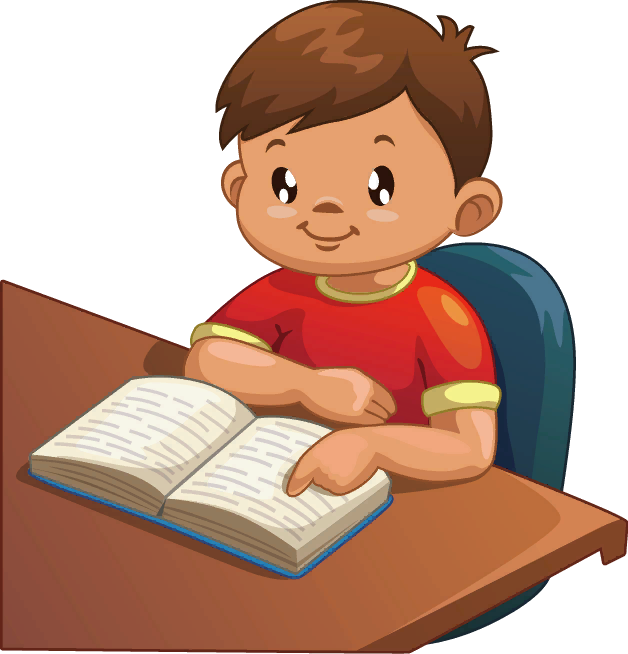 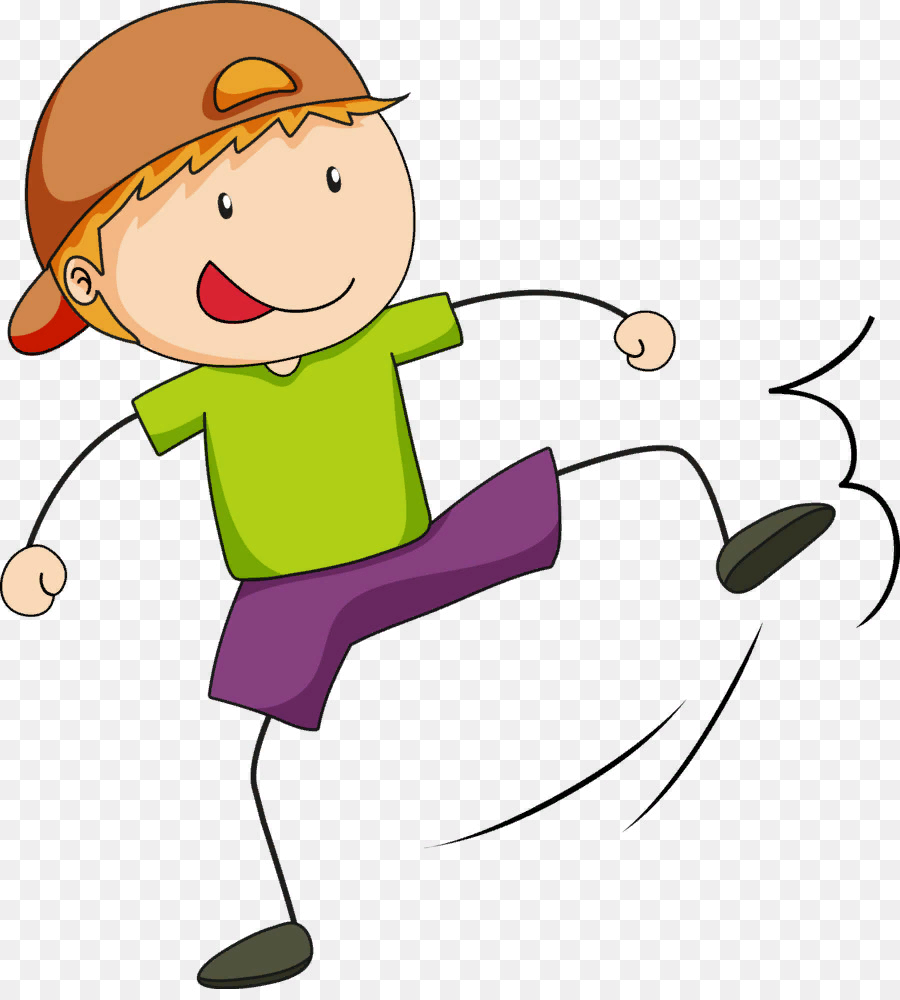 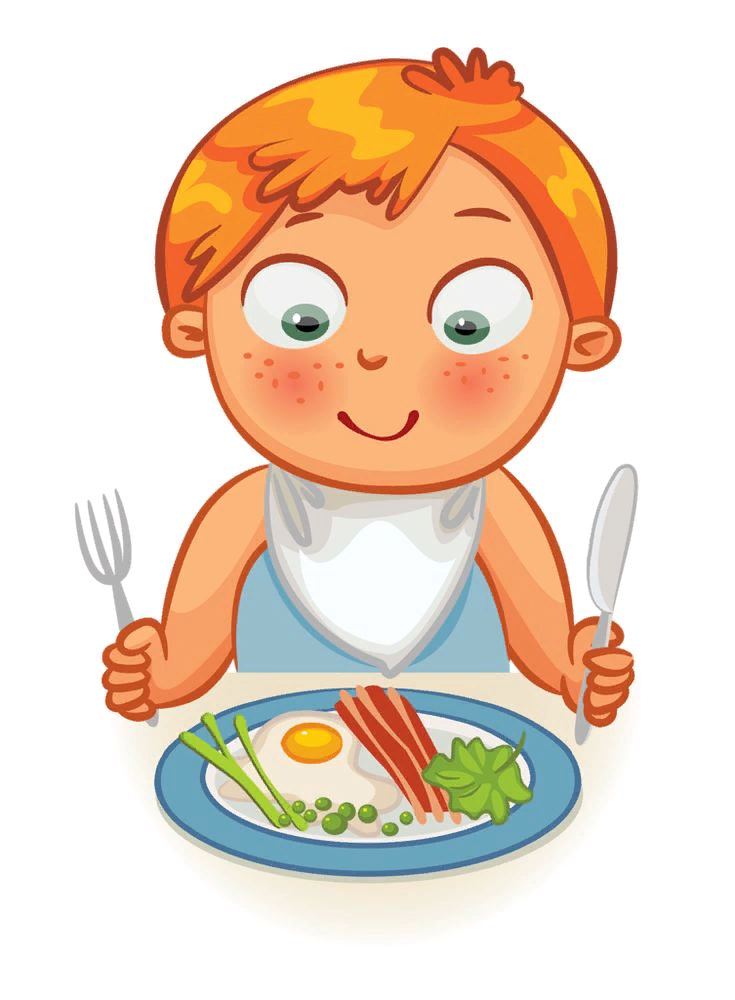 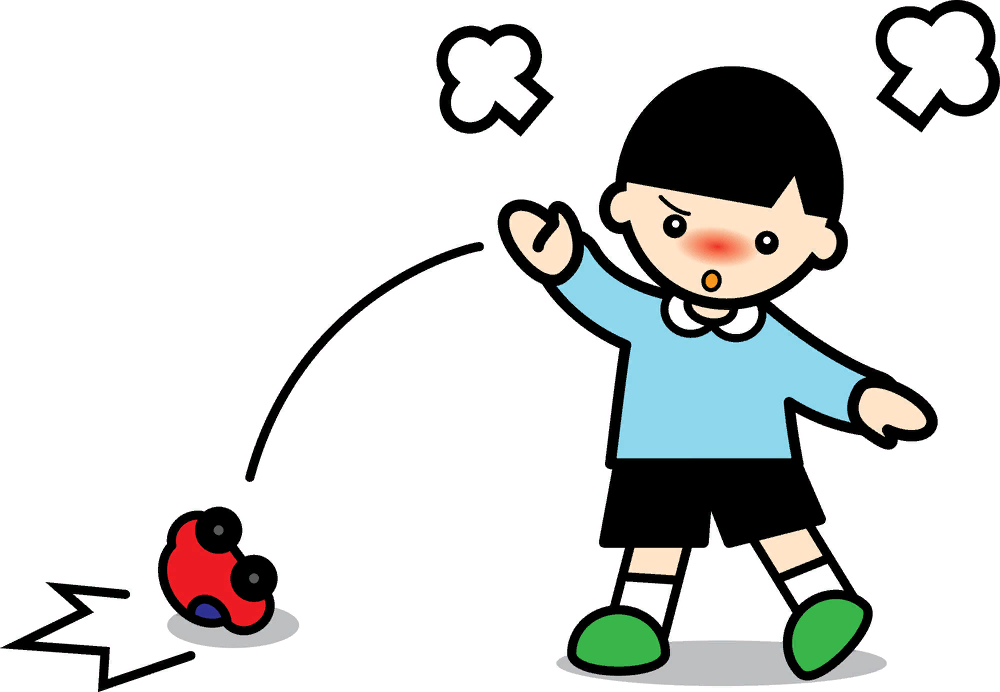 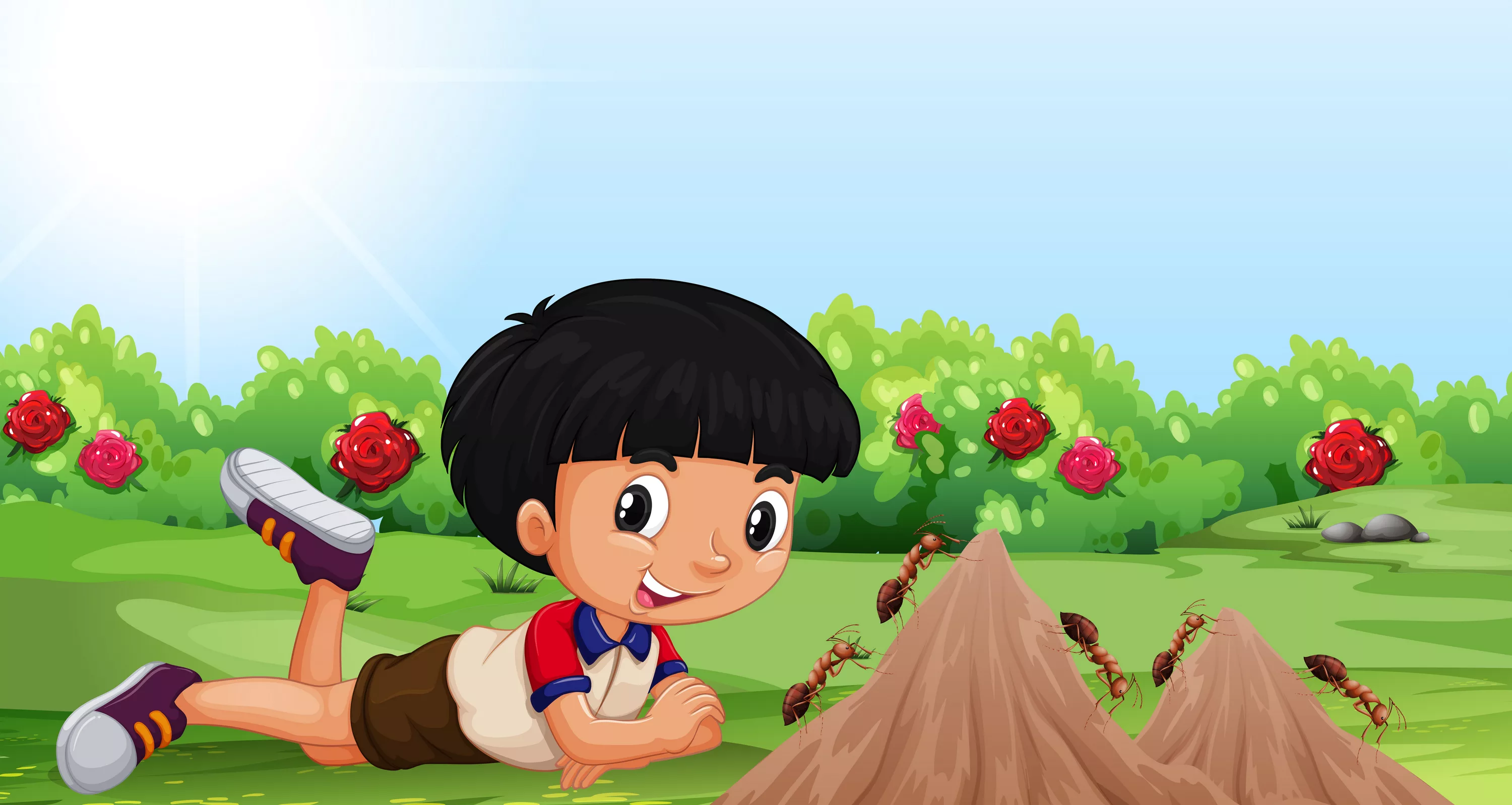 РЕШЕНИЕ ПРОБЛЕМЫ
Что нельзя делать, а что нужно делать?
Вспомните новые слова (семейный бюджет, доходы, расходы)
Как еще вы можете помочь своим родителям, чтобы экономить бюджет?
УРА! ПРИЗ!